Efficient Route Planning on Public Transportation Networks: A Labelling Approach
Sibo Wang, Wenqing Lin,  Yi Yang,
 Xiaokui Xiao, Shuigeng Zhou
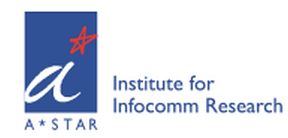 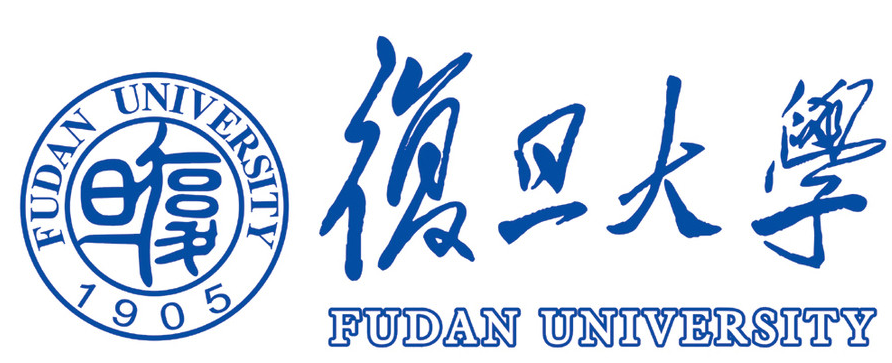 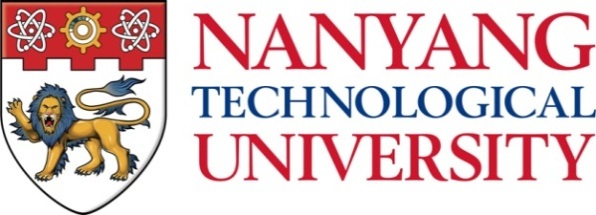 Public Transportation Network
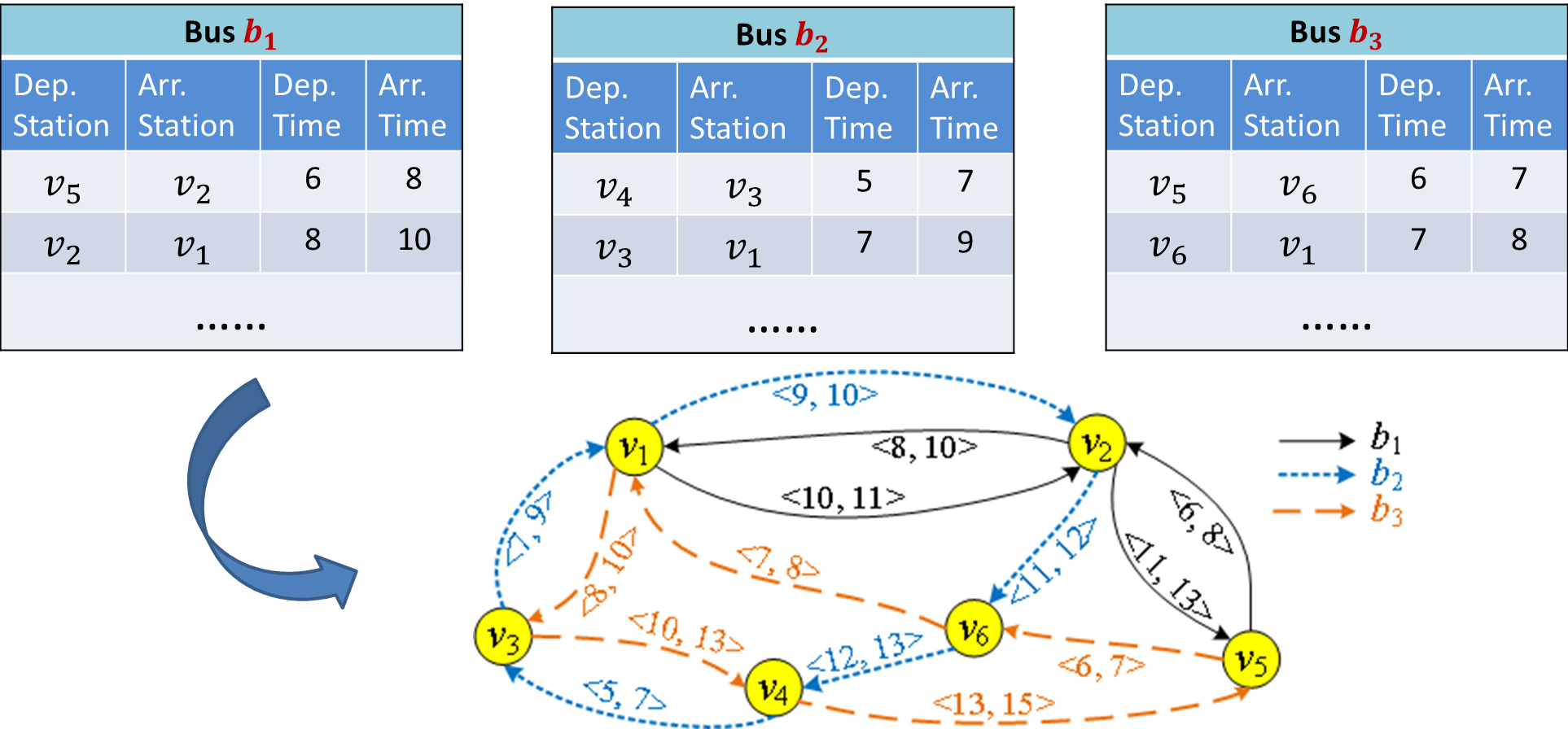 [Speaker Notes: In a public transportation network, we have a set of timetables for several public transports. Such public transportation network can be modeled as a multi-graph, we call it timetable graph, where each node represents a stop, and each edge denotes]
Route planning queries
[Speaker Notes: We hava three typical type of queries in public transportations.
For example, we may ask..]
Online search: Dijkstra’s variant
State-of-the-art solutions
Pre-arrange edges in a certain order
CSA [Dibbelt et al. SEA’13, Wu et al. VLDB’14];
E.g. Sort edges in ascending order of departure timestamp for EAP queries. 
Use a linear scan of the edges in the time range. 
Augment graph with important routes
CHT [Geisberger et al. SEA’10]；
Create shortcuts
Considerable query overheads
[Speaker Notes: The state-of-the-art solutions can be divided into two categories. The first category tries to …]
Contributions
[Speaker Notes: So we present our solution, TTL, which is 10 to the power of 2 and 10 to the power of 3 times faster than …

Afterward, we would present preprocessing algorithms and optimization techniques.]
Timetable Labelling
Overview
[Speaker Notes: In TTL, we have a total ordering for all nodes.]
Index Structure


Query processing
Index Structure
[Speaker Notes: Here we only explain in-label sets and out-label sets can be explained similarly.]
Index Structure
Index Structure
Index Structure
Dominated path
Index Structure


Query processing
Query Processing
Recap: each label corresponds to a non-dominated path.
Query Processing: Candidate generation
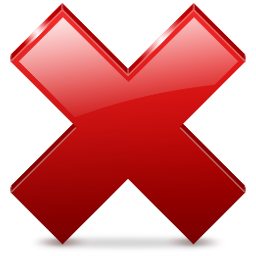 [Speaker Notes: Add animation]
Query Processing: Candidate generation
Might be an SDP.
[Speaker Notes: Add animation]
Query Processing: Candidate generation
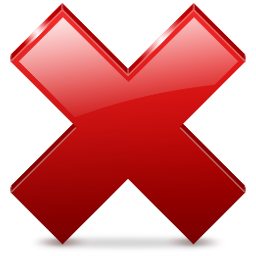 Query Processing: Refinement
Query Processing: Path reconstruction
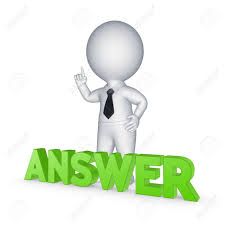 [Speaker Notes: The high level idea is that, by using the pivot information, we can recursively unfold the path by inspecting the labels pertinent to the pivot.]
Query processing
[Speaker Notes: Notice that, during label scanning, there might exist ||\cdot || valid paths in the worst case. 

In our paper, we devise a linear-time query algorithm by exploiting ….]
Preprocessing Algorithms
[Speaker Notes: So after the introduction of TTL, an immediate question is how to construct a TTL index and how to order the nodes. Next we answer these two questions.]
Index construction
How to generate indices that satisfy the constraints?
Index construction
Index construction
(2,3)
(3,4)
(1,2)
(2,3)
(4,5)
(6,7)
(3,4)
(4,6)
[Speaker Notes: Next, let’s see an example]
Index construction
(2,3)
(3,4)
(1,2)
(2,3)
(4,5)
(6,7)
(3,4)
(4,6)
Traversed edges
Index construction
(2,3)
(3,4)
(1,2)
(2,3)
(4,5)
(6,7)
(3,4)
(4,6)
Traversed edges
Index construction
(2,3)
(3,4)
(1,2)
(2,3)
(4,5)
(6,7)
(3,4)
(4,6)
Traversed edges
Index construction
(2,3)
(3,4)
(1,2)
(2,3)
(4,5)
(6,7)
(3,4)
(4,6)
Traversed edges
Index Construction
The index constructed by the algorithm produces correct TTL index


The size is minimal
Removing any label would cause some incorrect query result.
[Speaker Notes: Proof & size is minimal]
TTL Index size
TTL index size
solely decided by node ordering
NP-hard to find the order that minimizes the index size. [D. Delling et al. SEA 2014]
[Speaker Notes: Observe that when constructing the index, there is a node ordering as an input. The node ordering actually uniquely decide the TTL index and it is proved that it is NP-hard to find the order…]
Node ordering
(2,3)
(3,4)
(1,2)
(2,3)
(4,5)
(6,7)
(3,4)
(4,6)
[Speaker Notes: So we present a sqrt(m)-approximation algorithm.We first define the coverage of each node as … 
Then we define the adaptive coverage for each vertex as … 

So here consider R_1, we calculate the adaptive coverage for all nodes.]
Node ordering
(3,4)
(6,7)
[Speaker Notes: Then we select the node with hightest adaptive coverage and order it to the …. 

Afterward, we remove v_2 and the incident edges.]
Node ordering
[Speaker Notes: Unfortunately, the approximation algorithm incurs prohibitive preprocessing cost]
Optimizations
Optimizations
Compression techniques
Route-based compression
The non-dominated paths between two nodes requires no bus transfer. 
Pivot-based compression
Using pivot information, we can recover the original label
Concise path representation
User friendly
Improve query efficiency
Label Compression
Route-based compression: label with vehicle info
(2,3)
(1,2)
(2,3)
(3,4)
(3,4)
(4,5)
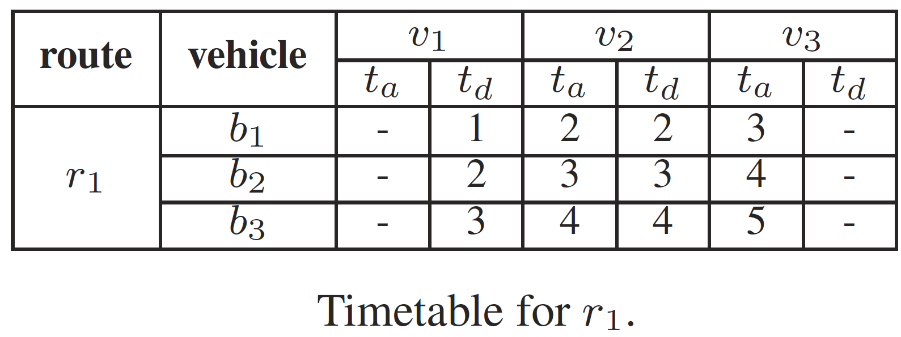 [Speaker Notes: Here we have a set of non-dominated paths from v_1 to v_3 that passes through the same set of vertices and requires no bus transfer.  We call such a repetitive pattern as a route. Notice that, in original label, we store  lot of timestamps for the same route, which has a lot of redundancy. So, we can first create a timetable for the route, and then compress the original labels into labels without timestamp information to reduce the redundancy. . 

The compression is only applicable only when the shortest path between the two nodes requires no bus transfer. 
If the path incurs a bus transfer, the compression scheme would not be applicable. So we have the next compression scheme.]
Label Compression
[Speaker Notes: The main observation is that there are a certain of paths that go through the same pivot and only differs in terms of timestamps. As we have seen in path reconstruction, we can recover the three label by using labels that are pertinent to the pivots. So by checking L_in P and L_in v, we can recover the original label without extra space.]
Label Compression
Label dependency
[Speaker Notes: However, there is label dependency between different set of labels. If we also compress the labels below, we will need to recover in a recursive manner, which incurs high query overhead.]
Label Compression
Objective 
Compress labels as much as possible without significant overheads on query processing.

We formulate it as a weighted maximum independent set problem
Solve it using the standard linear-time (1/maximum degree)-approximation algorithm.
Concise representation of query results
[Speaker Notes: In most cases, people will only be interested in when and where to take the bus and transfer bus, while not interested in the intermediate stops when taking the same bus. So we provide a concise representation for a path, where each hop only includes 
Easily cooperated into index construction, query processing and label compression.]
Summary
Experiments
Experimental setup
Competitors:
CSA [Dibbelt et al. SEA’13, Wu et al. VLDB’14]
CHT [Geisberger et al. SEA’10]
Datasets
11 public available datasets
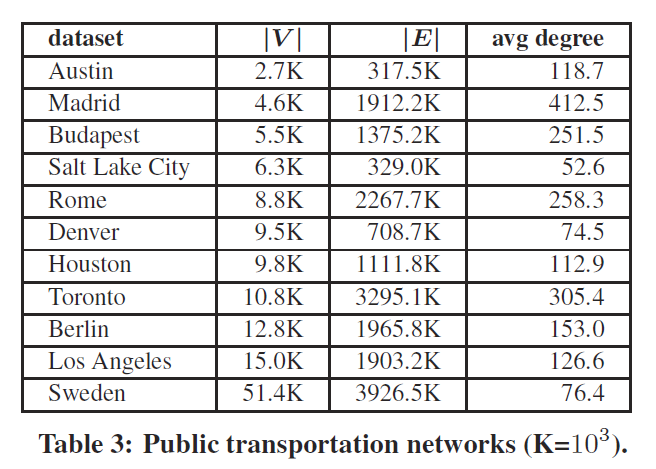 Query performance
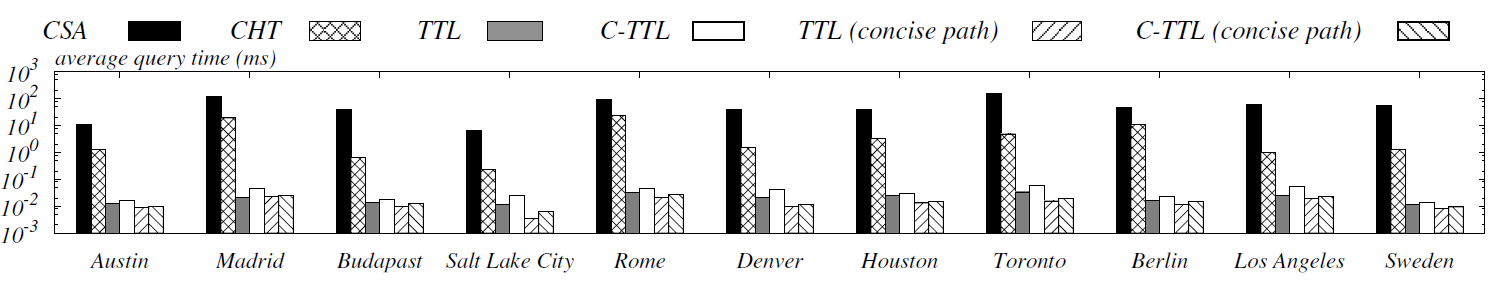 Average query time for SDP queries
Index size
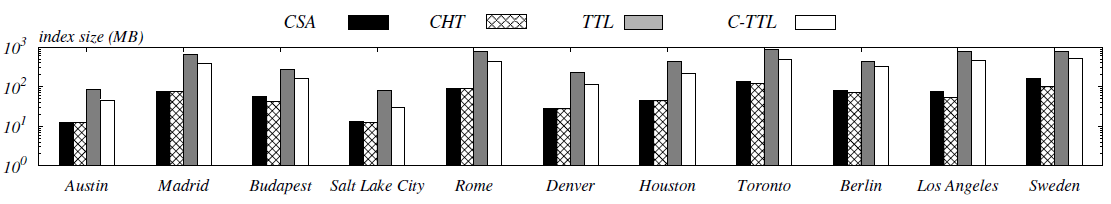 Index size.
[Speaker Notes: The index size of TTL and C-TTL are larger than that of CSA and CHT. However, it is justified by the superior query performance. Furthermore, even on the largest dataset Sweden, the index size is only a few hundred mega bytes. The space overhead of TTL and C-TTL are still acceptable for practical applications. We note that, C-TTL can reduce index size by 40%-60% without significant overhead in query performance. Actually, it is still orders of magnitude faster than CSA and CHT. So in scenarios where space consumption is a concern, C-TTL would be a favorable choice compared to TTL.]
Preprocessing time
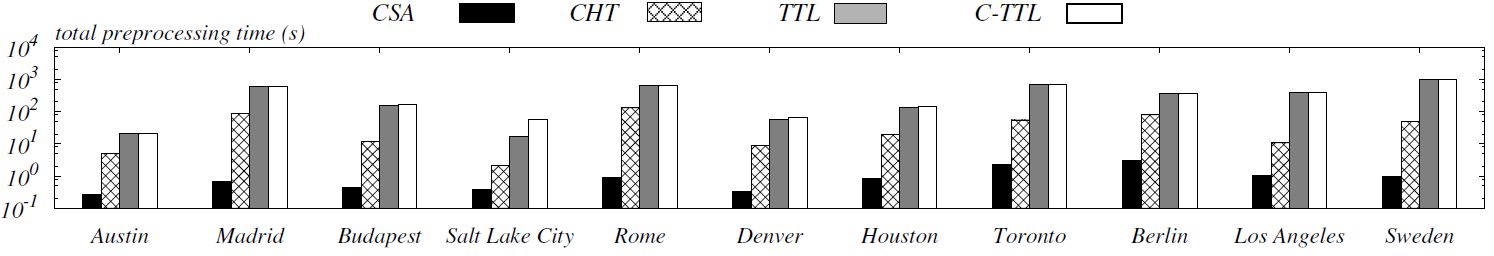 Total preprocessing time.
[Speaker Notes: The preprocessing time of TTL and C-TTL are higher than the other two. However, the preprocessing time of TTL and C-TTL  is still below 17 minutes even on the largest dataset Sweden.]
Compression Ratio
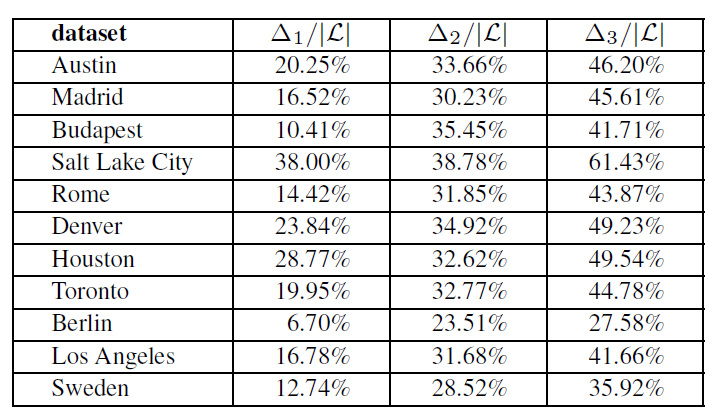 [Speaker Notes: Finally, we compare the compression ratio of our compression techniques.
Delta_1 denote the reduced index size by using route-based compression, … 
By adopting route-based compression, the saved space is up to 38 percent. 
By adopting pivot-based compression, the saved space is also up to 38%]
Conclusion
We present TTL, an efficient indexing technique for route planning on public transportations

We propose advanced algorithms for query processing, index construction, and label compression
Thanks
Q&A